Aim: To what extent were the Olmec and Chavin the equals of complex societies such as Egypt and Mesopotamia?
You are walking through the jungles of Central America…
AND YOU DISCOVER THIS HEAD
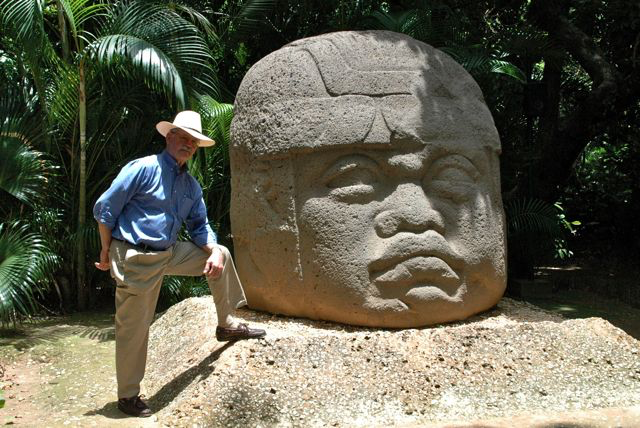 QUESTIONS
A. Why do you think these monuments were created? Give three possible reasons

B. Who could have ordered them to be created? (Think of the social pyramid) 

C. Who might these monuments represent?
QUESTIONS
A. Why do you think thee monuments were created? Give three possible reasons

B. Who could have ordered them to be created? (Think of the social pyramid) 

C. Who might these monuments represent?
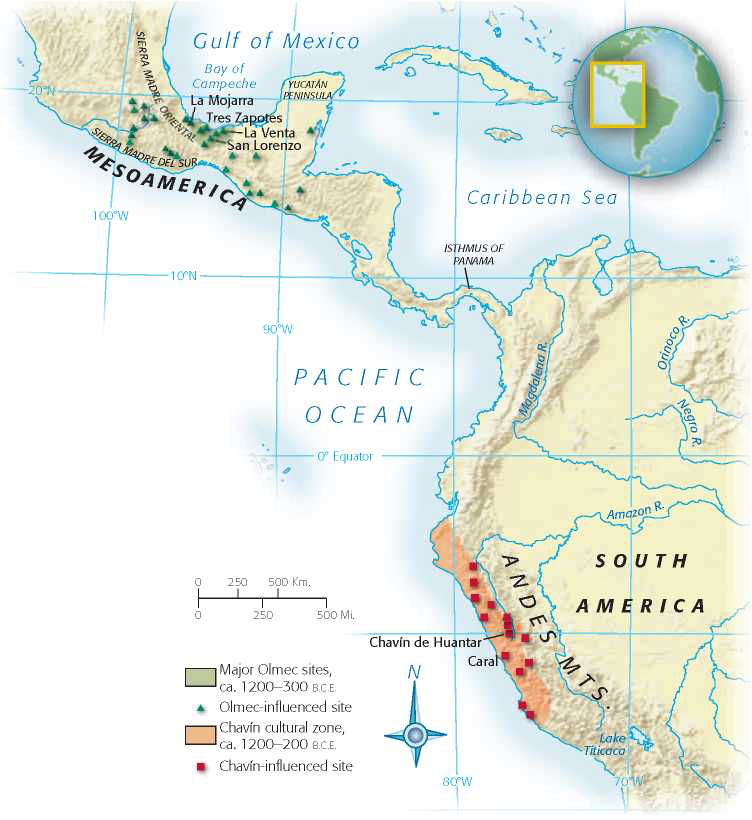 Procedure
Class will be split, half Chavin-half Olmec
Fill out chart and answer questions from your document
Share-out with the class
T-chart-the Case for the Olmec and Chavin to be complex civilizations
Important to Note
Domestication of maize (corn) and llamas (by Chavin) 
Did NOT develop in large river valleys like Mesopotamia, Egypt, Indus River, and China
Most important because of legacy passed down to later Mesoamerican civilizations: “Mother Culture”
Olmec and Chavin Charts
Summary Questions
Could a hunting and gathering band of, say, thirty people have produced and placed these heads? Could an agricultural village population have done it? Why or why not? 
So, are the Olmec and Chavin "civilized" then? 
What are 2 similarities and 2 differences between Olmec and Chavin societies?
Pro-Olmec/Chavin are Complex Civ	Con-Olmec/Chavin are NOT Complex